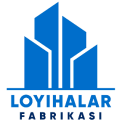 “Бедана тухимини етиштиришни ташкил килиш ”
Лойиҳа тавсифи
Лойиҳа манзили
Лойиҳанинг иқтисодий кўрсаткичлари
Лойиҳанинг харажатлар тақсимоти
Наманган вилояти
Лойиханинг ишлаб  
 чиқариш қуввати   
 йилига –  6 570 000 дона
Бедана тухими
Ўз-ўзини қоплаш (PP)
Бино қуриш
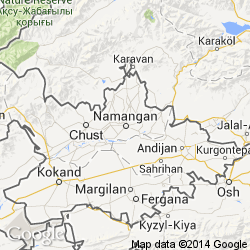 800 млн.
  сўм
5 йил
Ички даромадлилик даражаси(IRR)
Бошқа харажатлар
Соф жорий қиймат (NPV)
Ускуналар
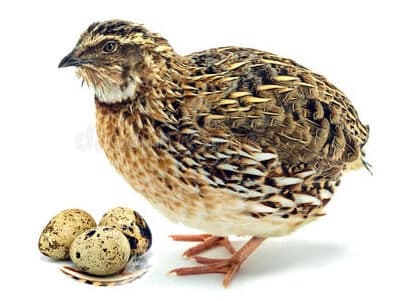 4 млн.
   сўм
153 млн.
   сўм
477 млн
     сўм
17,5%
Инвестиция қайтими (ROI)
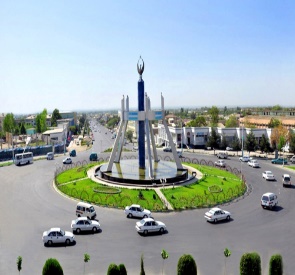 20%
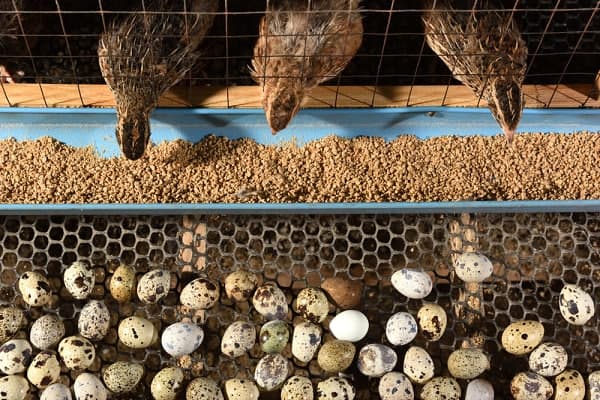 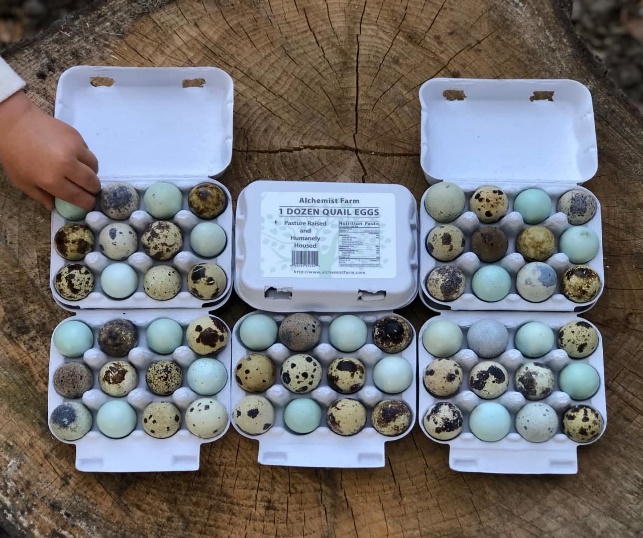 Ишчи ўрин сони
Ўз маблағи
20 нафар
Лойиҳа қиймати
850
МЛН.СЎМ
957
МЛН.СЎМ
Ишга тушиш вақти
Банк кредити
2021-2022
107
МЛН.СЎМ